PROJECT NAME: 	_________________________________________________ 


NAMES:		_____________________  _________________________
												_____________________	

Computer Number __________________________________________________
PROJECTPLANNING
PROJECT
What Sensors Do I need (e.g., Light, push button, motion, etc) ?
What resources (e.g., cardboard, longer wire) might you need to develop your project?
Describe the project you want to create.
List the steps needed in order to create your project.
RESOURCES
PROJECTSKETCHES
PROJECT SKETCHES BY: _______________________________________________
Use the space below to draw sketches of what your project will look like!
PROJECT SKETCHES
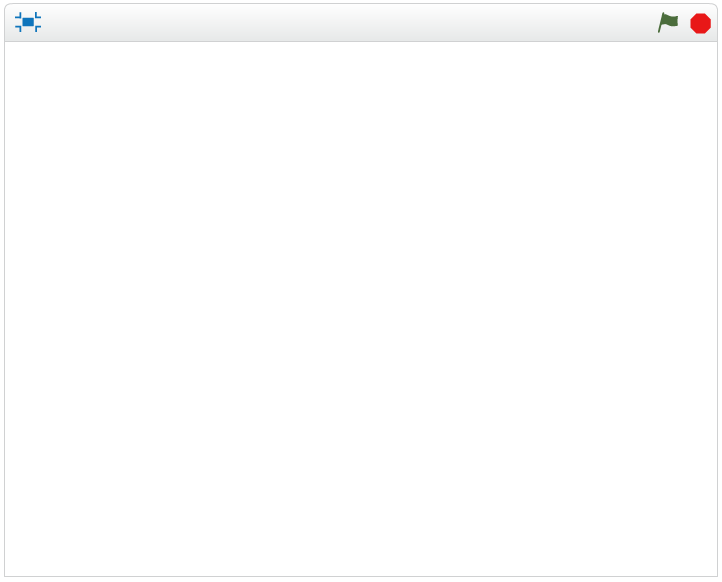 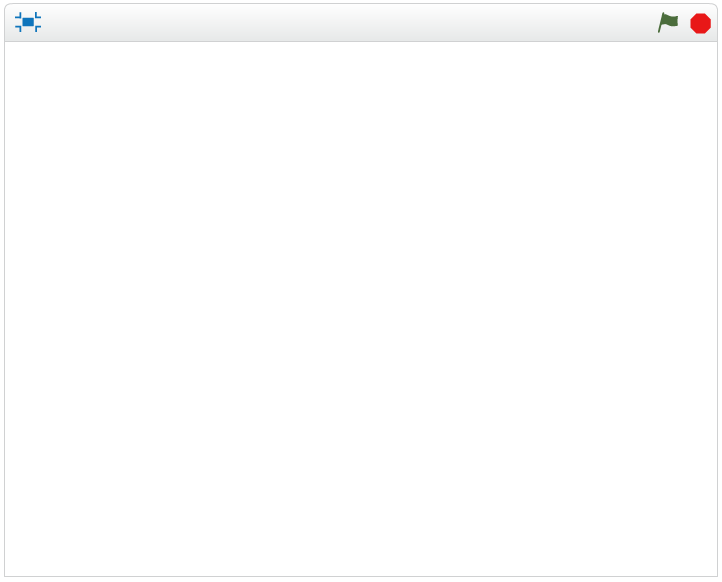 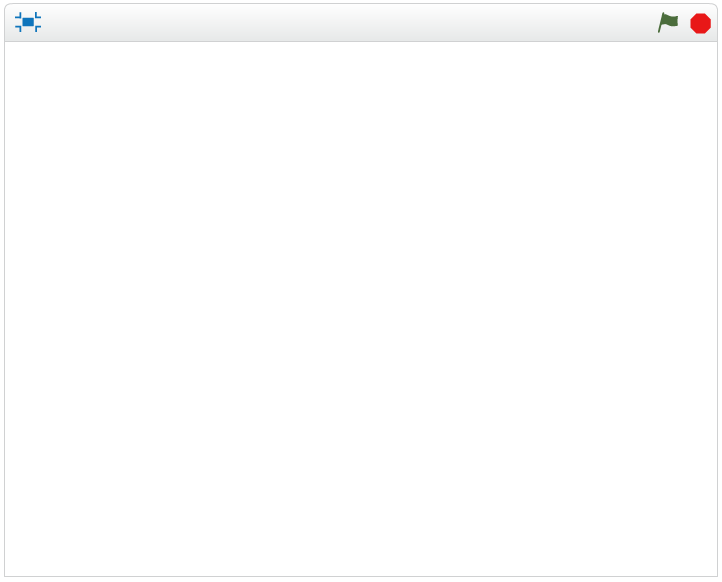 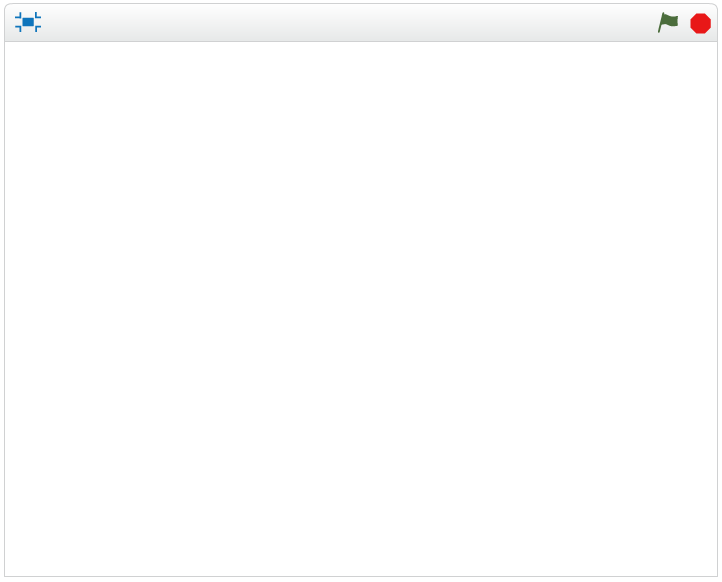 What are the parts of the MakeSense! Software you will be using?
How should the user see the first screen?
As a team of the divide your work evenly.  And plan to rotate each class.  Example one driver (hands on keyboard), one director (directs driver), physical interface builder…..
What is the physical interface going to look like?